AADHAAR CARD
APPLICATION, DOWNLOAD, VERIFICATION AND UPDATION
By
Shweta Suresh Pawar
Tahsildar (CPTP 4A)
Class A
Roll No 32
HOW TO APPLY FOR AADHAAR CARD?
Visit www.uidai.gov.in
Locate an Enrolment / Update center near you
Book an Appointment at UIDAI run Aadhaar Seva Kendra
Register your biometric and demographic data at the Kendra
HOW TO APPLY FOR AADHAAR CARD?
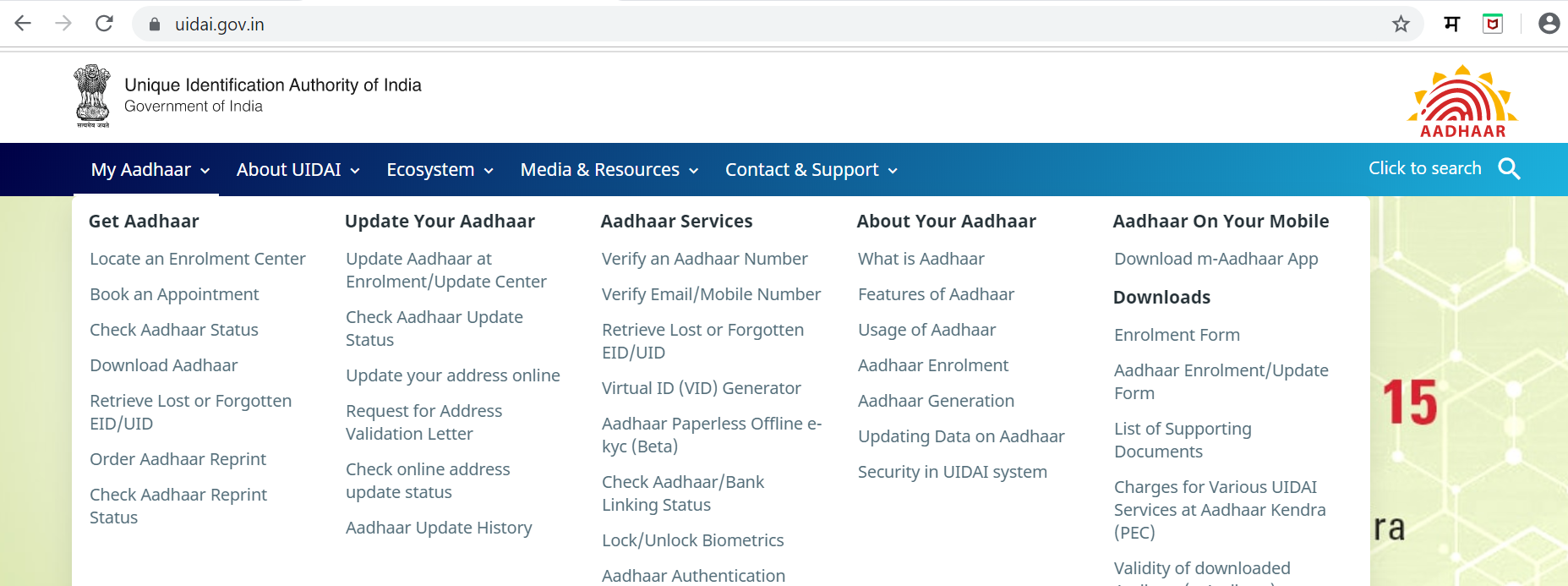 HOW TO APPLY FOR AADHAAR CARD?
Biometrics
Demographics
HOW AADHAAR GETS GENERATED?
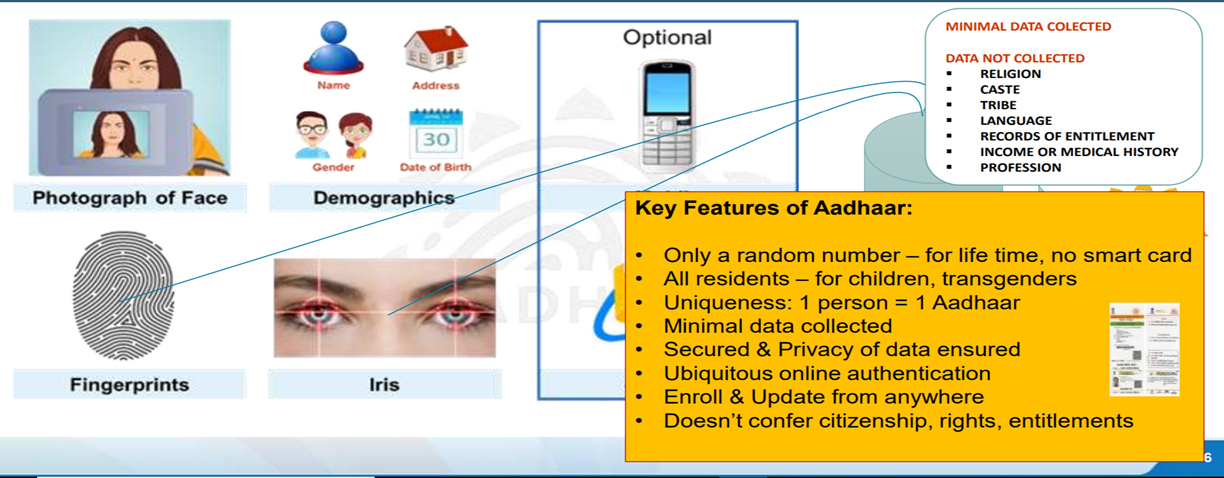 How to download aadhaar?
Step 1: Keep Your Aadhaar Card or Enrolment Number Ready
If you don’t have your Aadhaar: Keep your enrolment number along with the time and date provided in the acknowledgment slip ready
How to download aadhaar?
Step 2:  Visit UIDAI Website
How to download aadhaar?
Fill Required Details
How to download aadhaar?
Step 3: Request for TOTP/OTP
Enter a TOTP  If NOT click on ‘Request OTP’

Step 4: Enter OTP
Enter the OTP received within a few seconds in the field provided
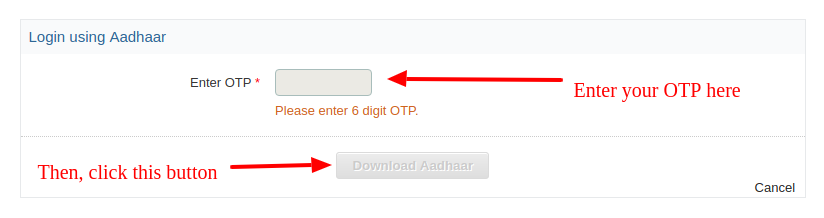 How to download aadhaar?
Step 5: Enter Password
Password
Birth Year
First four letters of name (In block letters)
For instance, if your name is THOMAS and your birth year is 1989, your password will be THOM1989
VERIFICATION OF AADHAAR
1. Visit UIDAI's website: www.uidai.gov.in

2. On the website, under the head 'Aadhaar Services', click on 'Verify Aadhaar Number’

3. You will be redirected to a new page
VERIFICATION OF AADHAAR
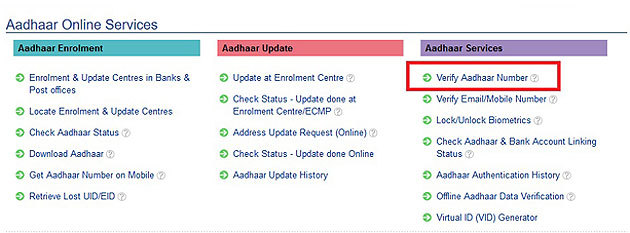 VERIFICATION OF AADHAAR
On that page, you will be required to enter your 12-digit Aadhaar number and the captcha code
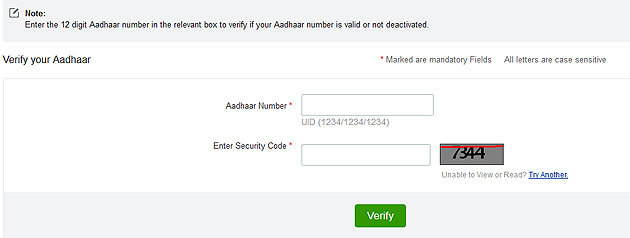 UpdaTIng aadhaar
Three ways to update or correct your details:
1. Update online2. Request update by post {Not in practice currently}3. Visit a nearby enrolment centre
UpdaTIng aadhaar
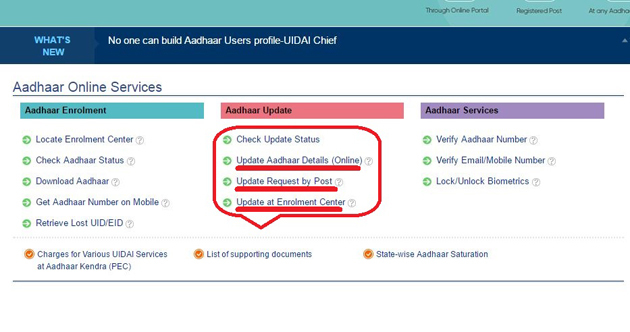 UpdaTIng aadhaar
Updating Online:

Registering Mobile Number is mandatory

ONLY DEMOGRAPHIC DETAILS can be updated online (Name, Address, DoB, Gender, Mobile & Email)
UpdaTIng aadhaar
Updating Online:
Scan and upload supporting self-attested Proof

Aadhaar card Update Request Number can be used to track the status of request
UpdaTIng aadhaar
Visiting nearby enrolment centre for update:

Both demographics & biometrics (Finger Prints, Iris & Photograph) can be updated

Carry original documents
THANK YOU